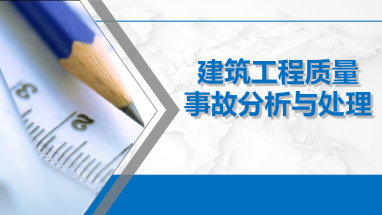 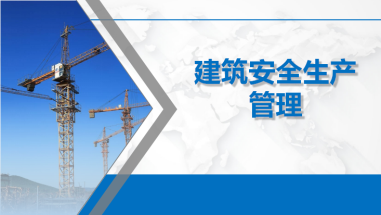 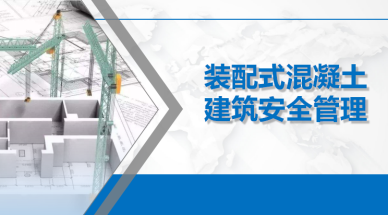 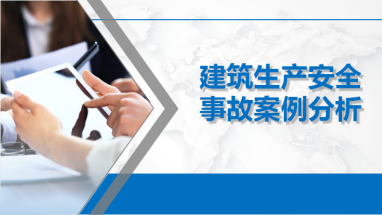 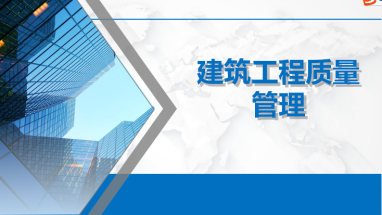 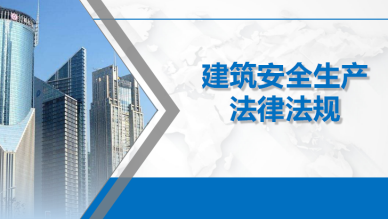 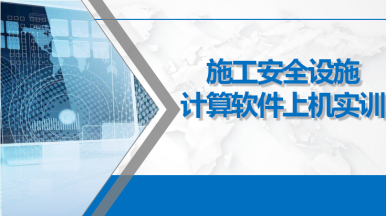 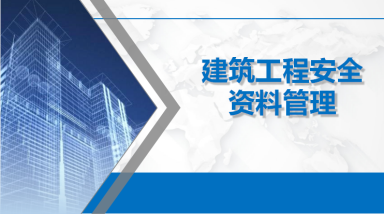 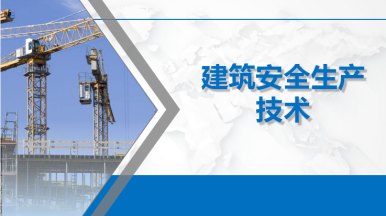 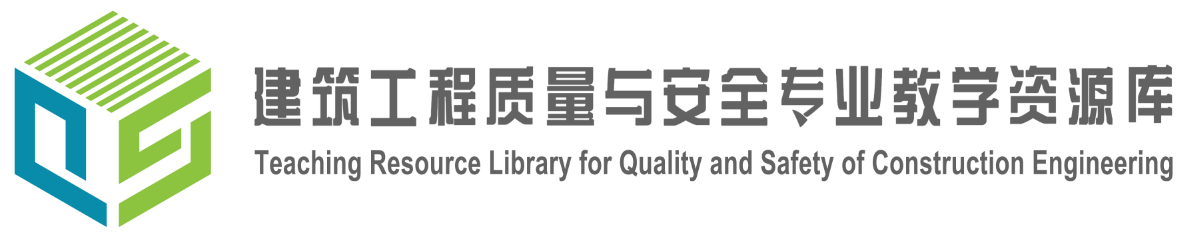 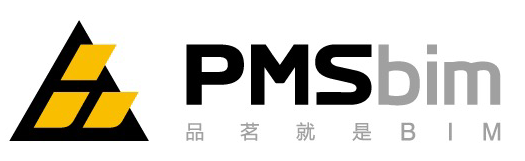 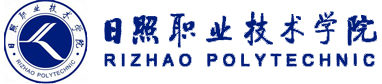 主持单位：
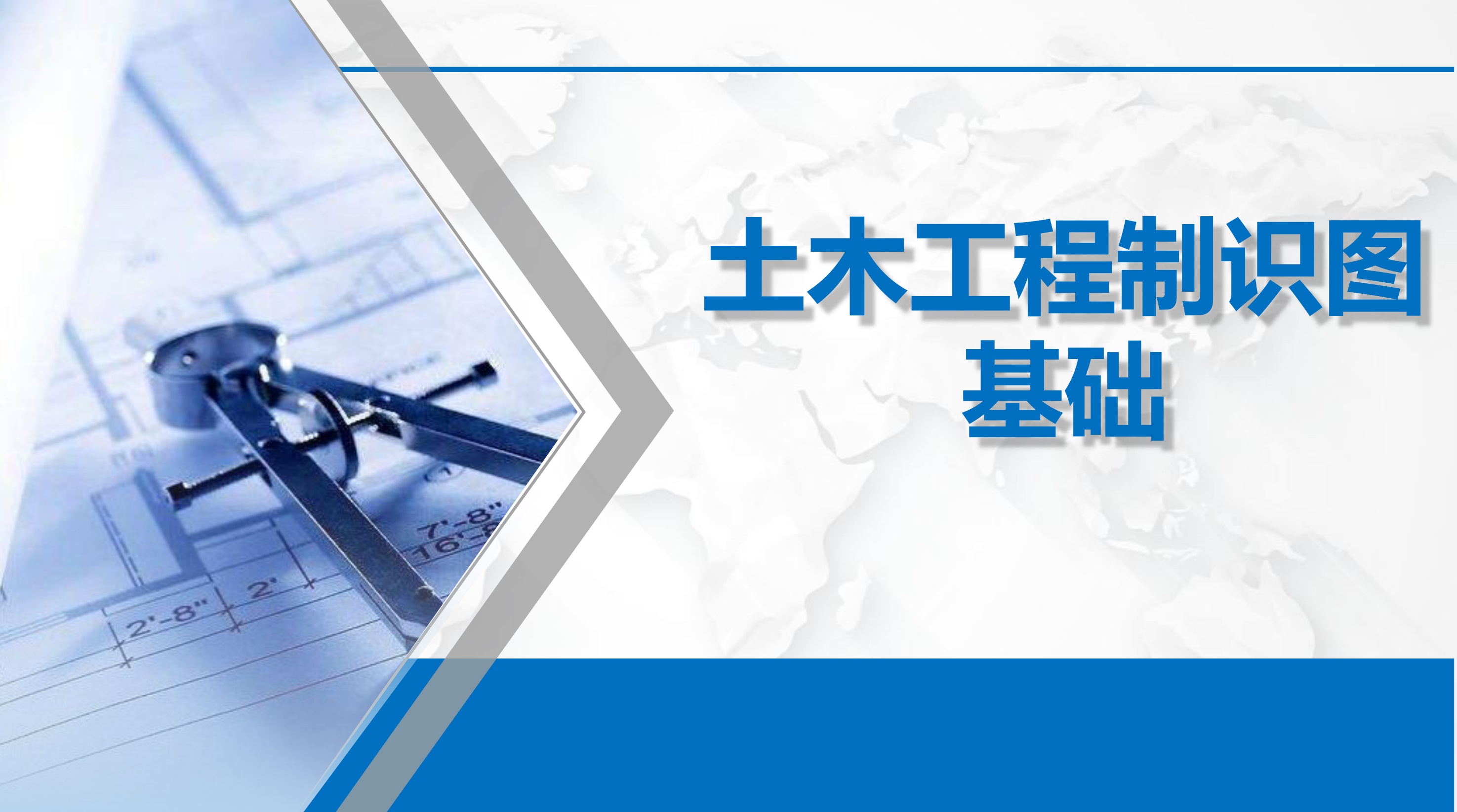 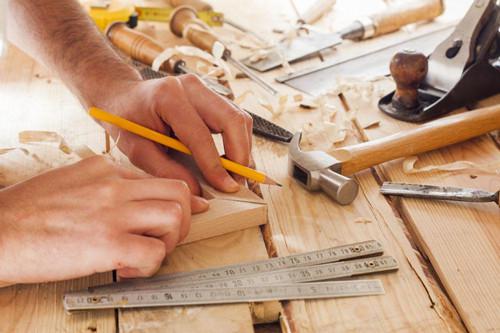 第二章 制图的基本知识与技能
比例和图例
2.2制图基本准则及应用
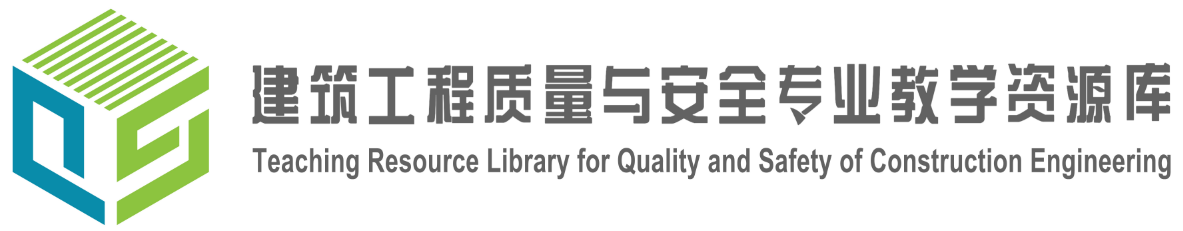 五、比例和图例
比例
图距：实距
    绘图时不论采用何种比例，图样中所注的尺寸数值必须是实际大小，与图形的比例无关。
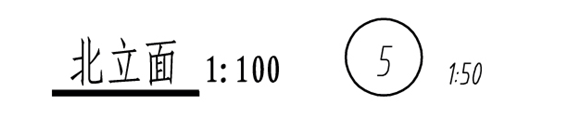 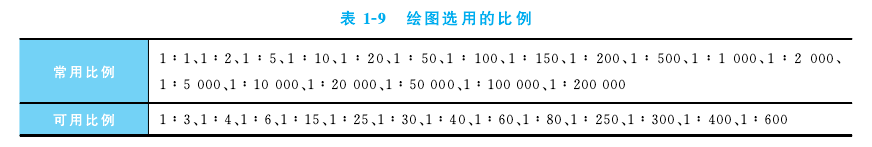 2.2制图基本准则及应用
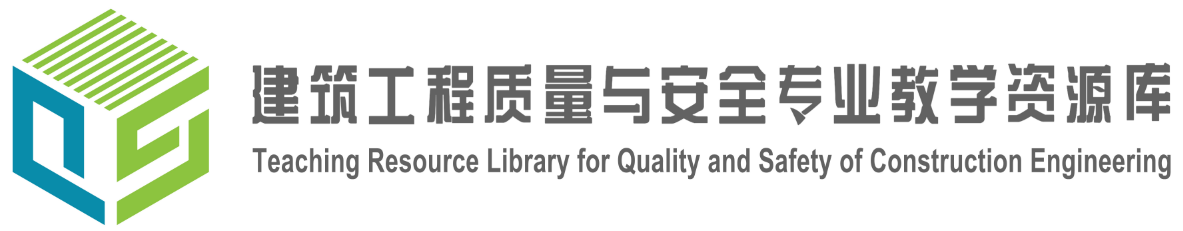 五、比例和图例
图例
图样中常采用各种图例来表示所用的材料
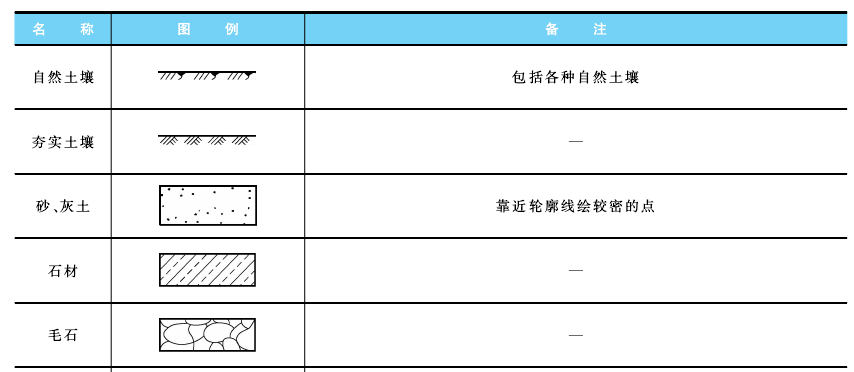 2.2制图基本准则及应用
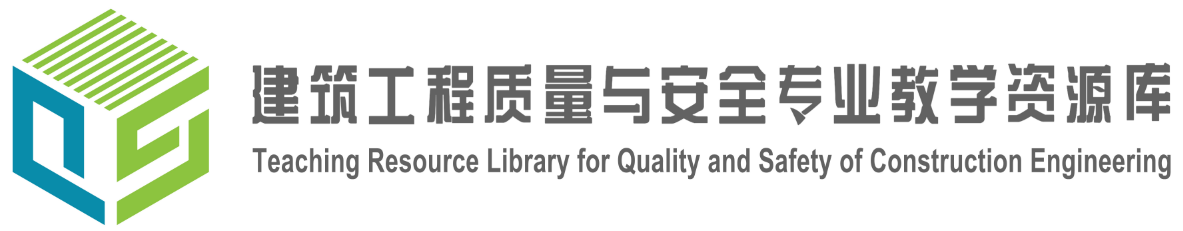 五、比例和图例
图例
图样中常采用各种图例来表示所用的材料
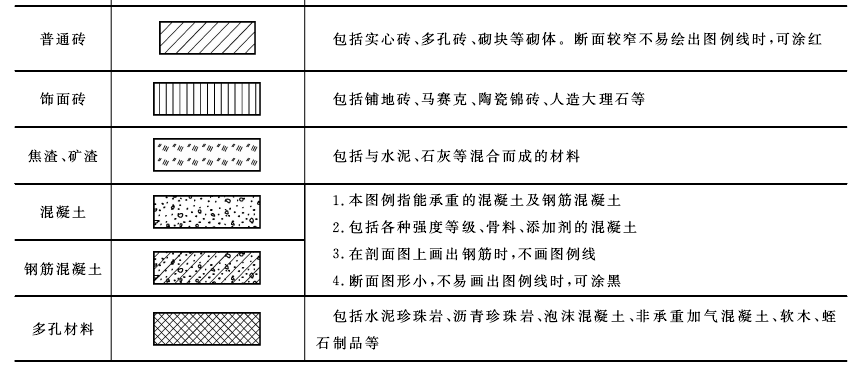 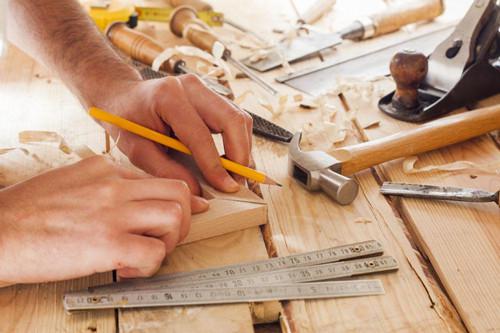 知识点学习
谢谢观看